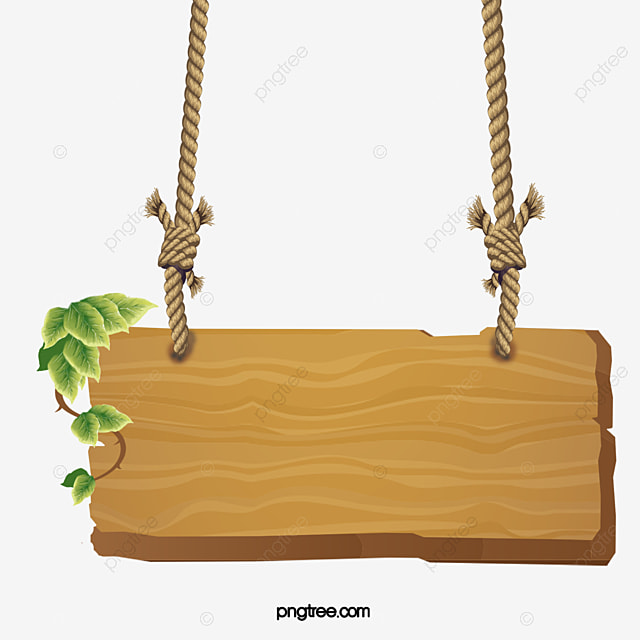 TOÁN
Thứ … ngày … tháng … năm 2024
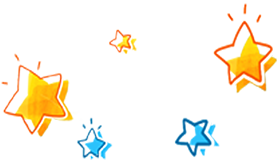 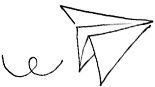 Bài 76: ÔN TẬP CÁC SỐ TRONG PHẠM VI 10 000, 100 000
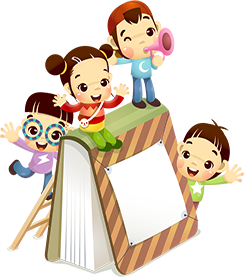 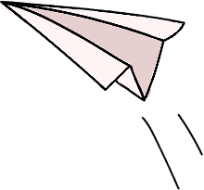 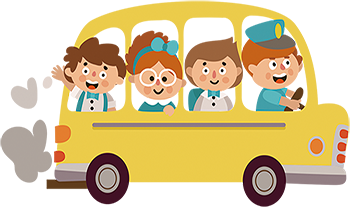 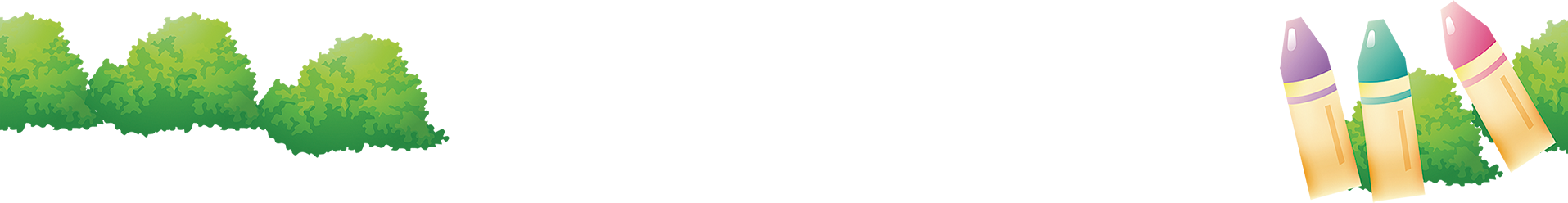 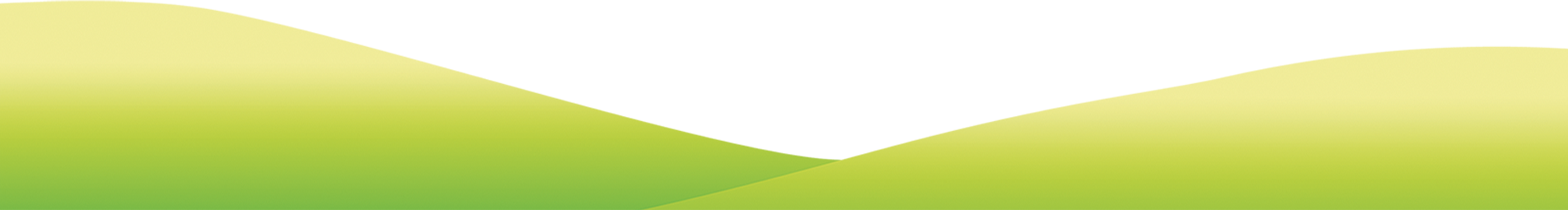 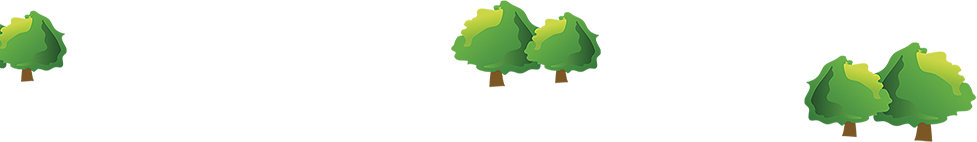 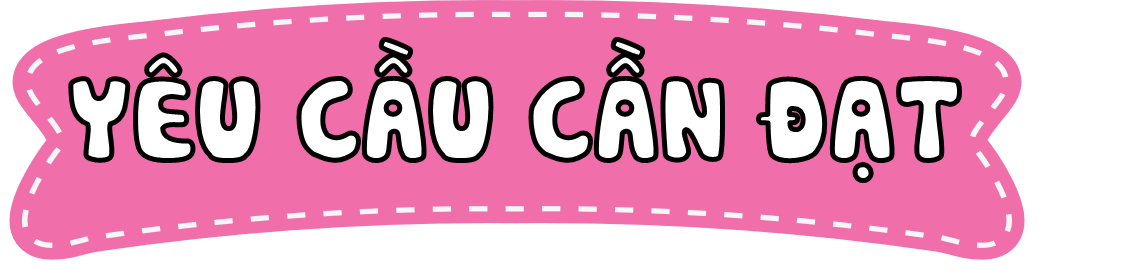 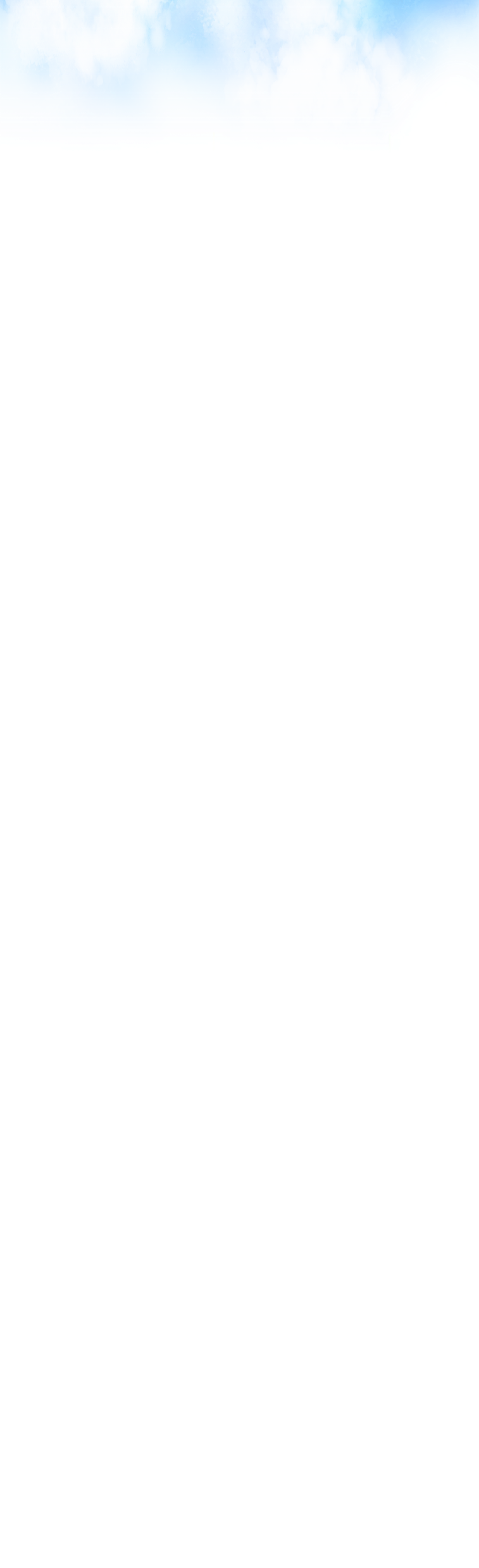 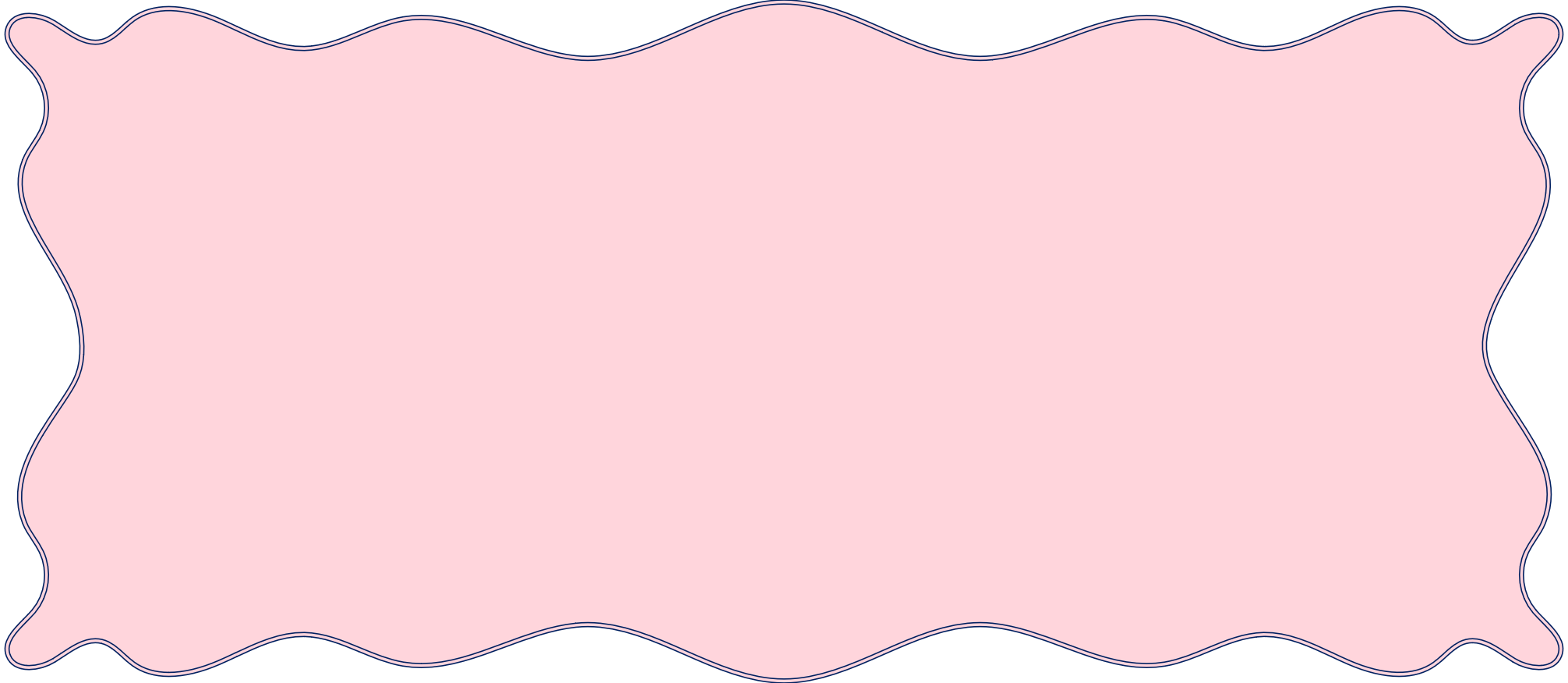 - Đọc, viết, so sánh được các số trong phạm vi 100 000.
- Viết được các số trong phạm vi 100 000 theo thứ tự từ bé đến lớn và từ lớn đến bé (có không qua 4 số).
- Tìm được số lớn nhất, số bé nhất trong 4 số đã cho trong phạm vi 100 000.
- Viết được số thành tổng các chục nghìn, nghìn, trăm, chục, đơn vị và ngược lại.
- Giải được bài toán thực tế liên quan đến xác định số lớn nhất, số bé nhất có bốn chữ số khác nhau.
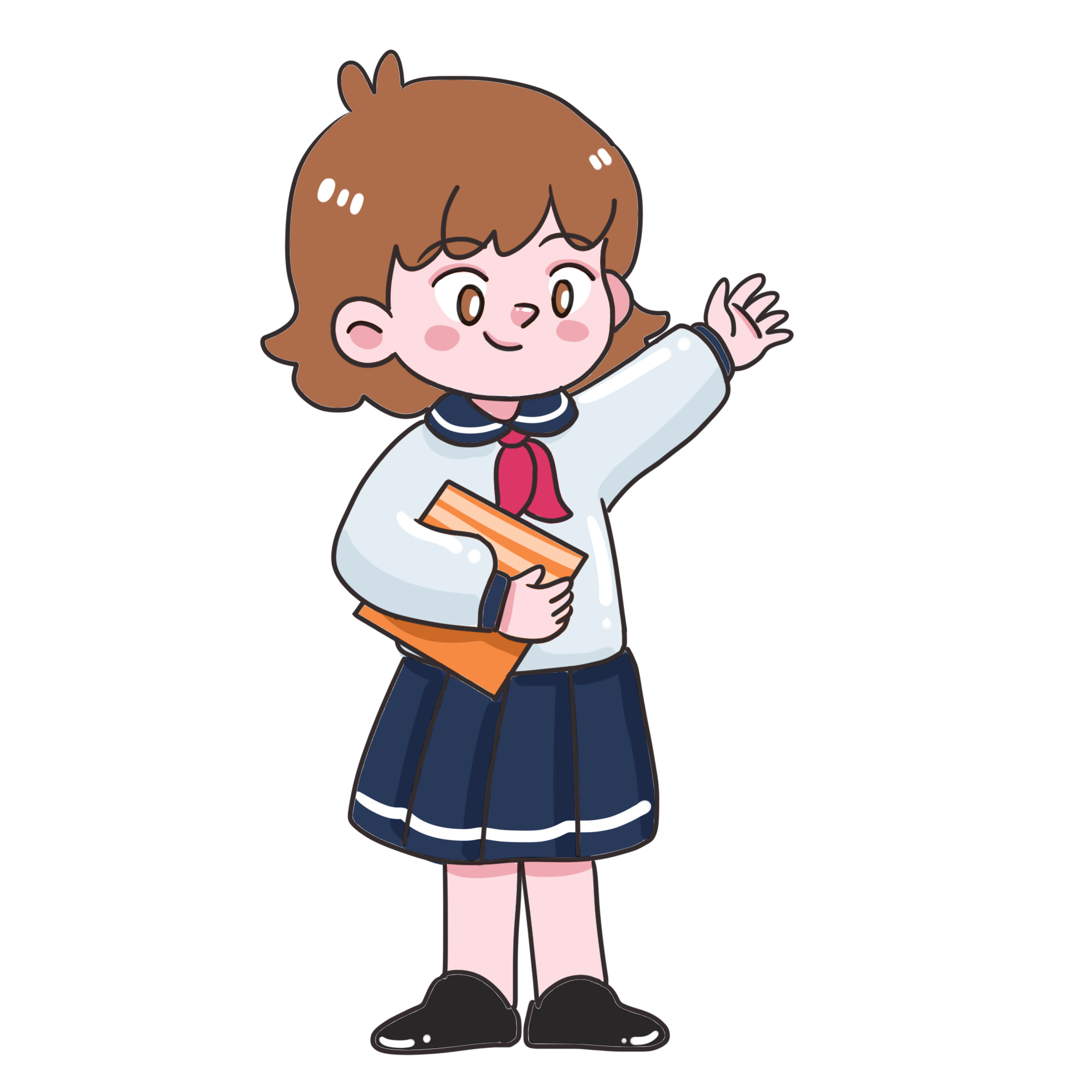 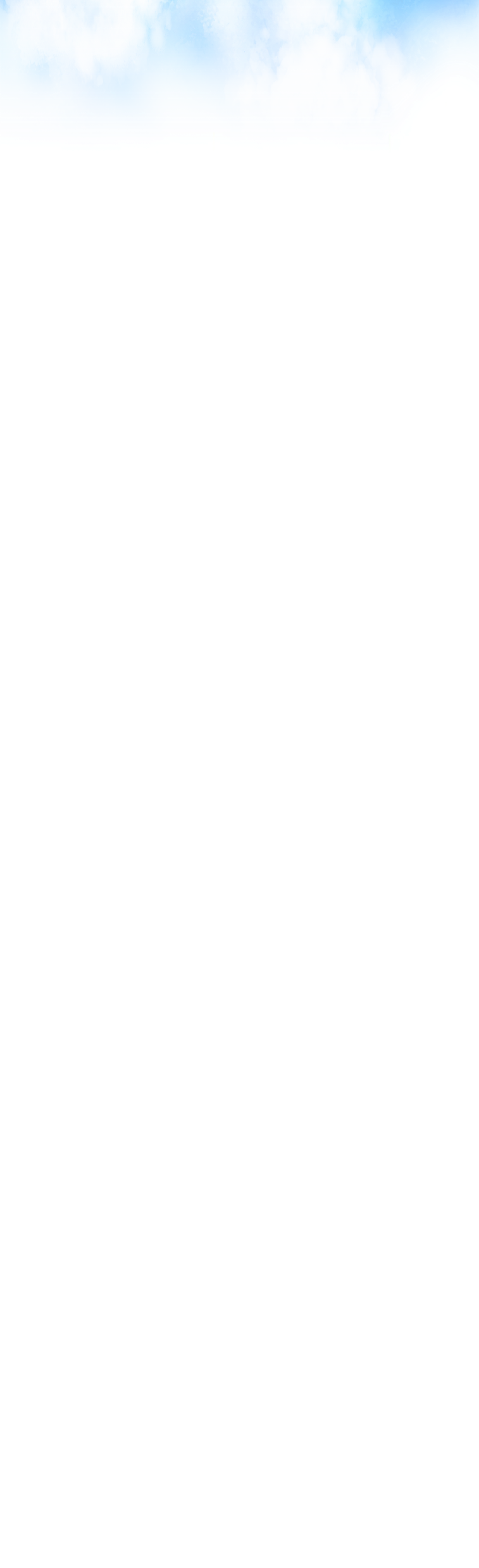 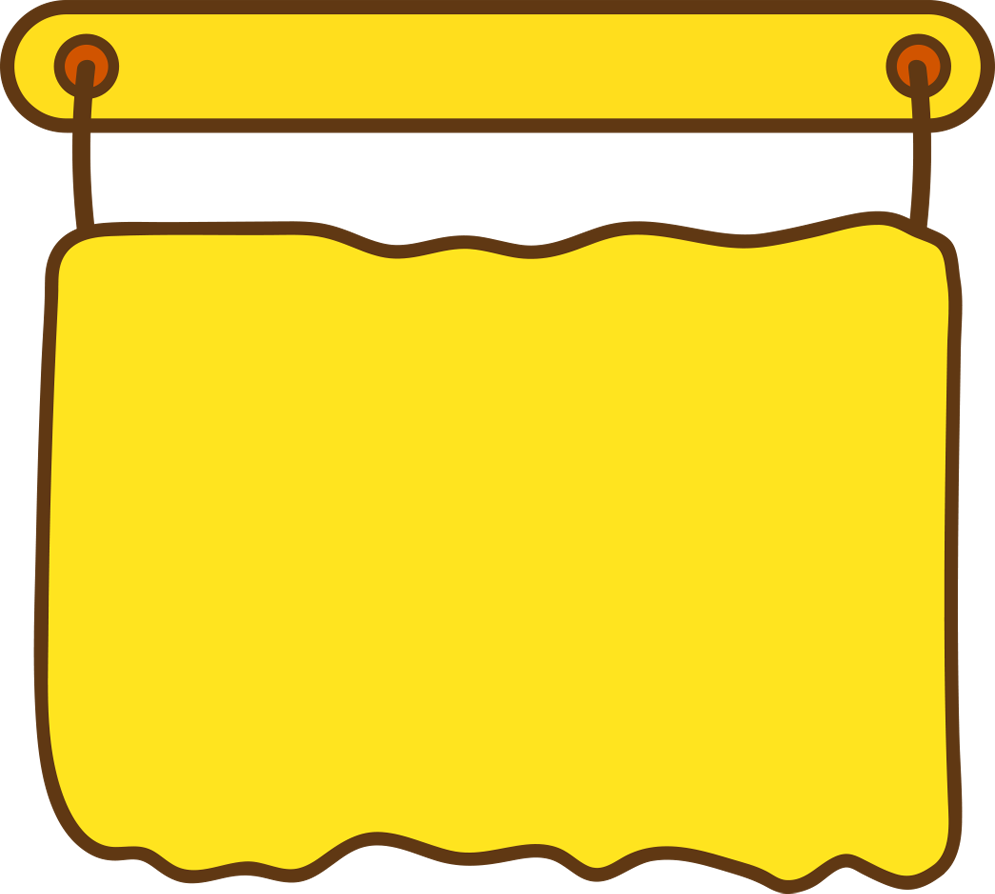 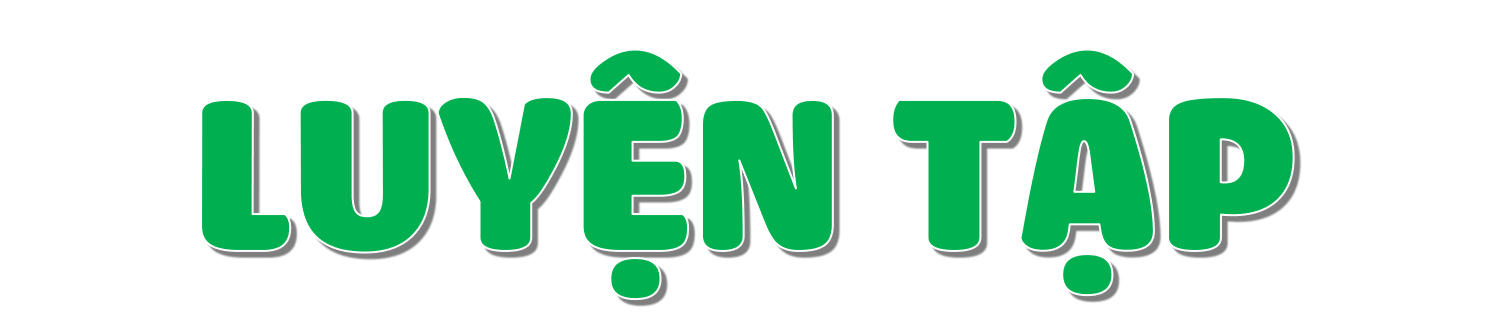 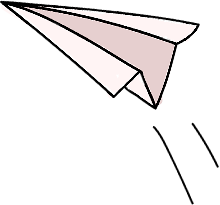 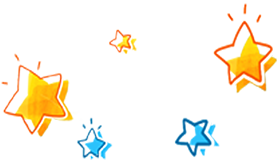 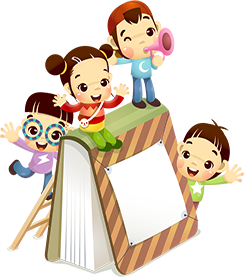 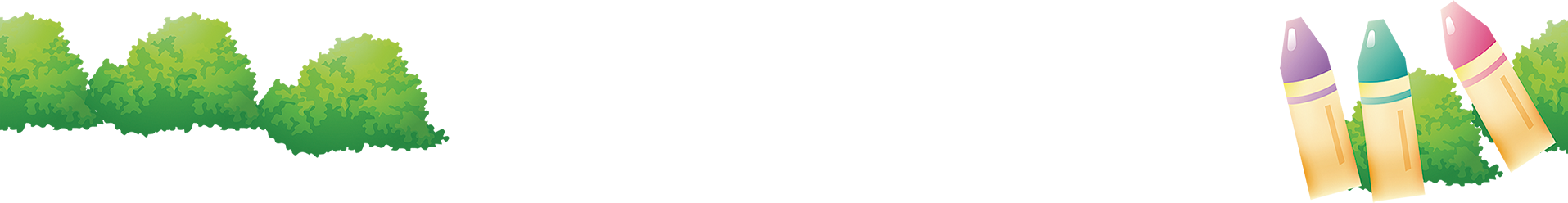 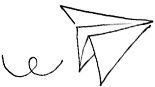 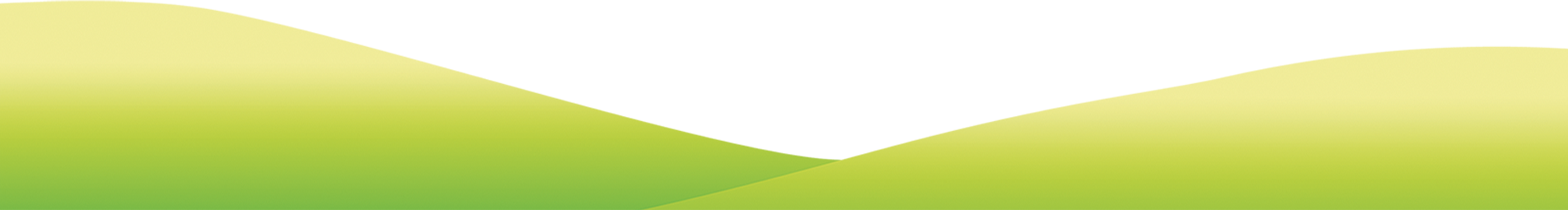 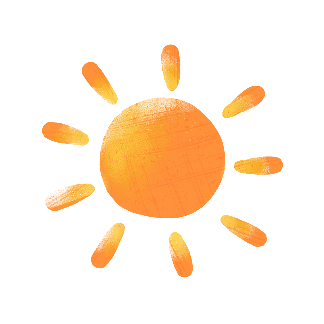 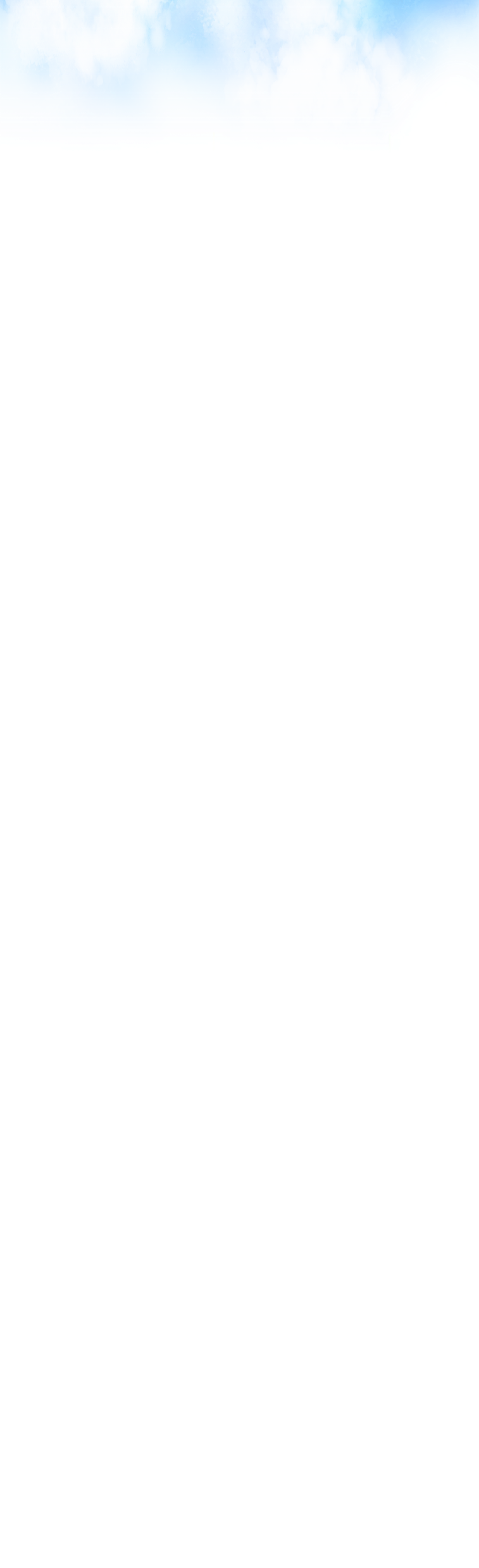 Đọc các số sau
a
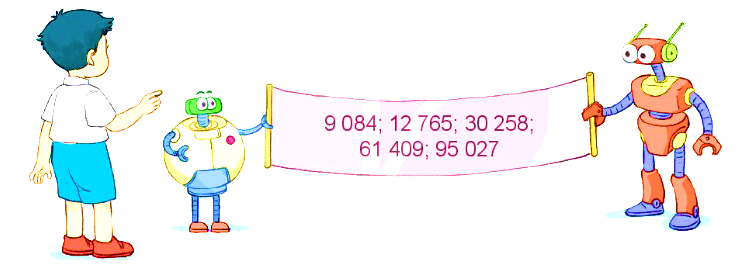 1
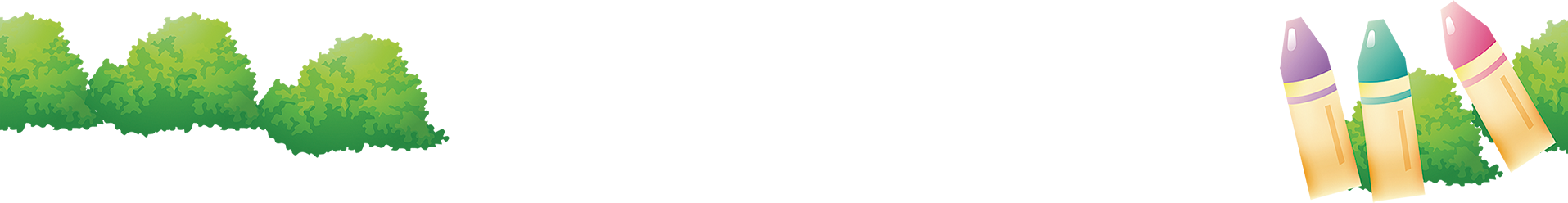 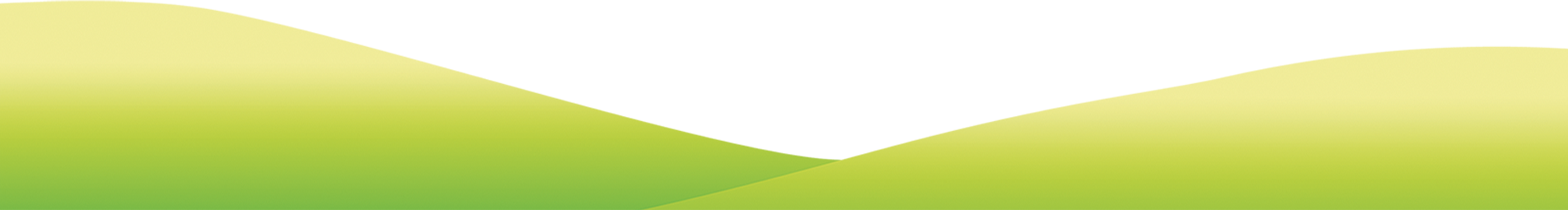 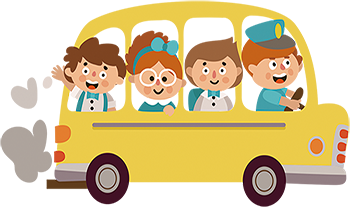 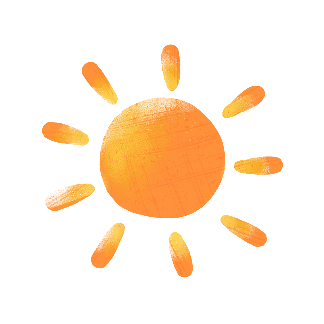 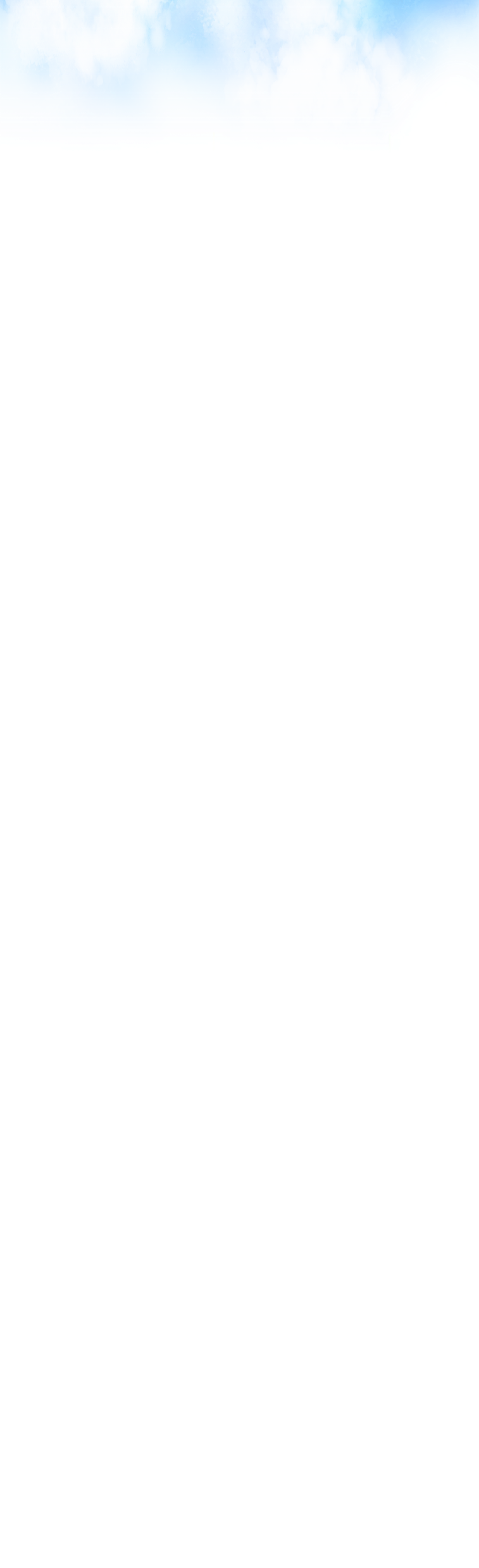 b
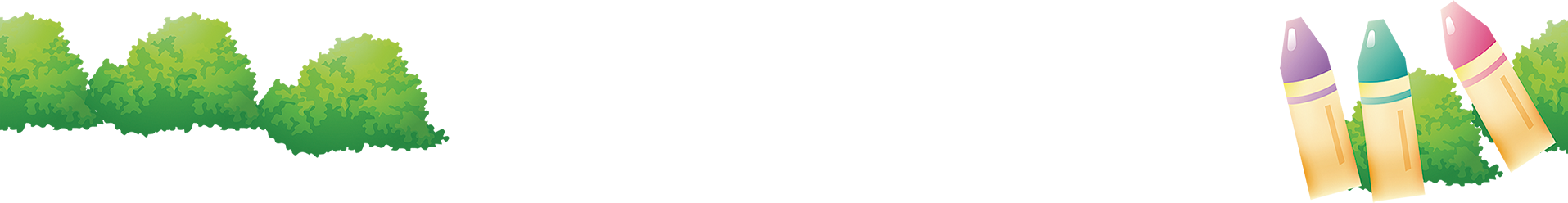 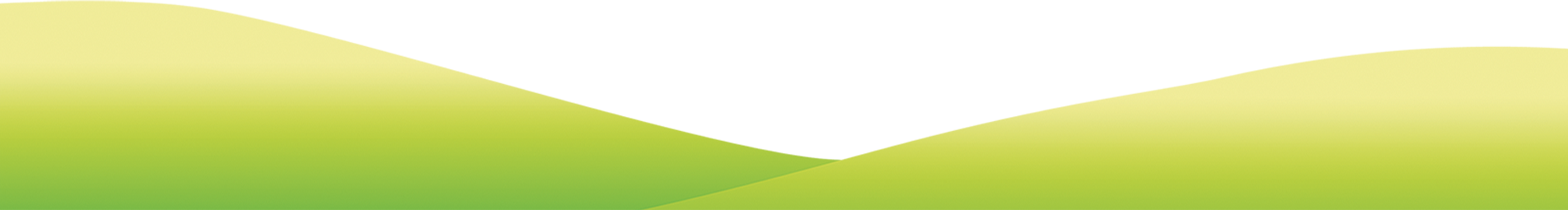 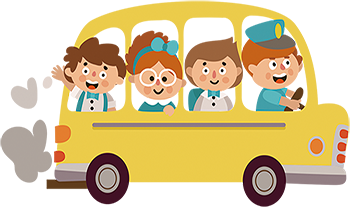 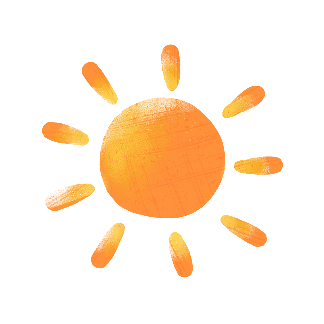 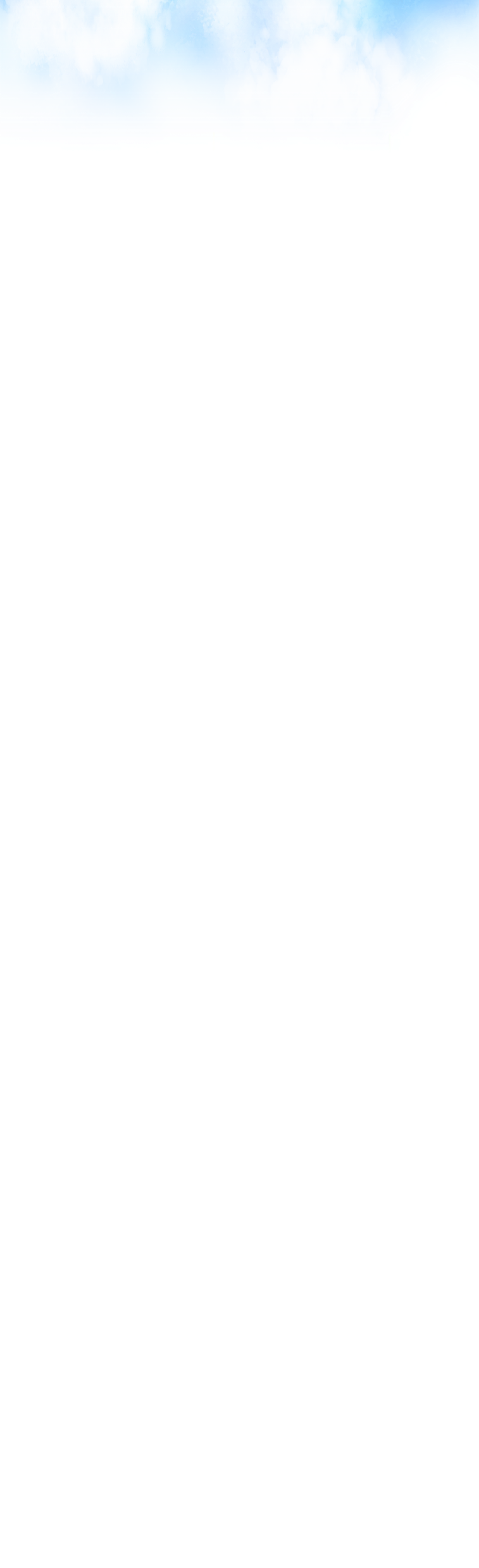 Số
a) 9 995; 9 996; 9 997;         ;9 999;         ;         10 002;
b) 35 760; 35 770;          ; 35 790;         ; 35 810          ;
c) 68 400;         ; 68 600; 68 700;         ;         69 000;
?
?
?
?
?
10 003
?
?
?
?
9 998
?
10 000
?
10 001
?
2
+ 1
35 830
35 820
35 800
35 780
+ 10
69 100
68 800
68 900
68 500
+ 100
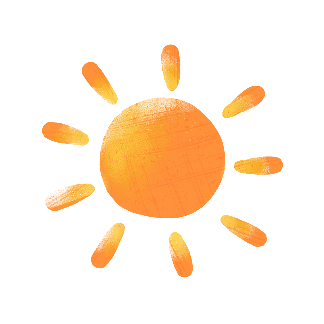 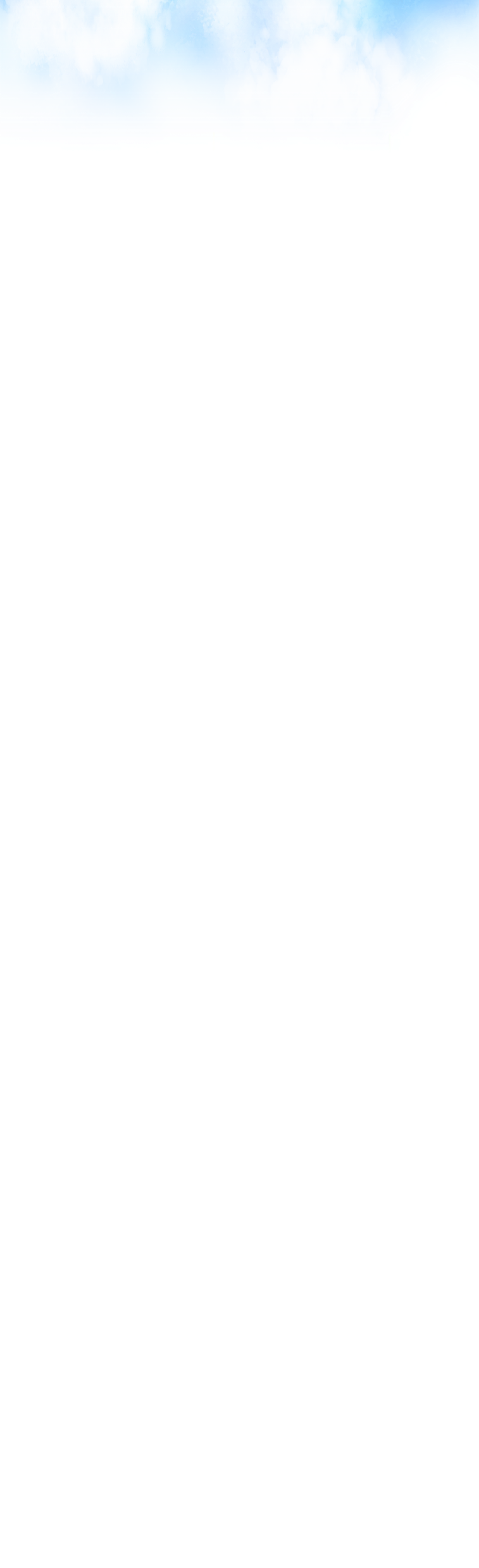 >; <; =
3
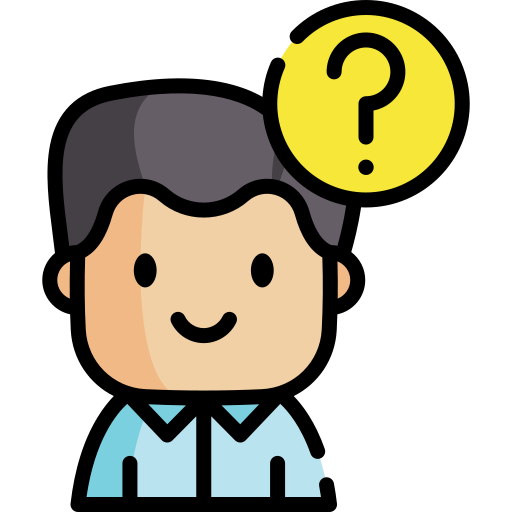 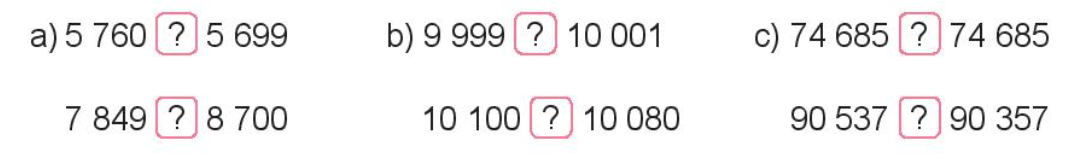 >
=
<
Nhắc lại cách so sánh hai số.
<
>
>
Số nào có nhiều chữ số hơn thì lớn hơn, số nào có ít chữ số hơn thì bé hơn. 
Hai số có cùng số chữ số thì ta so sánh từng cặp chư số ở cùng một hàng, kể từ trái sang phải. Nếu so sánh hai số có số hàng nghìn, hàng trăm, hàng chục, hàng đơn vị đều giống nhau thì hai số đó bằng nhau.
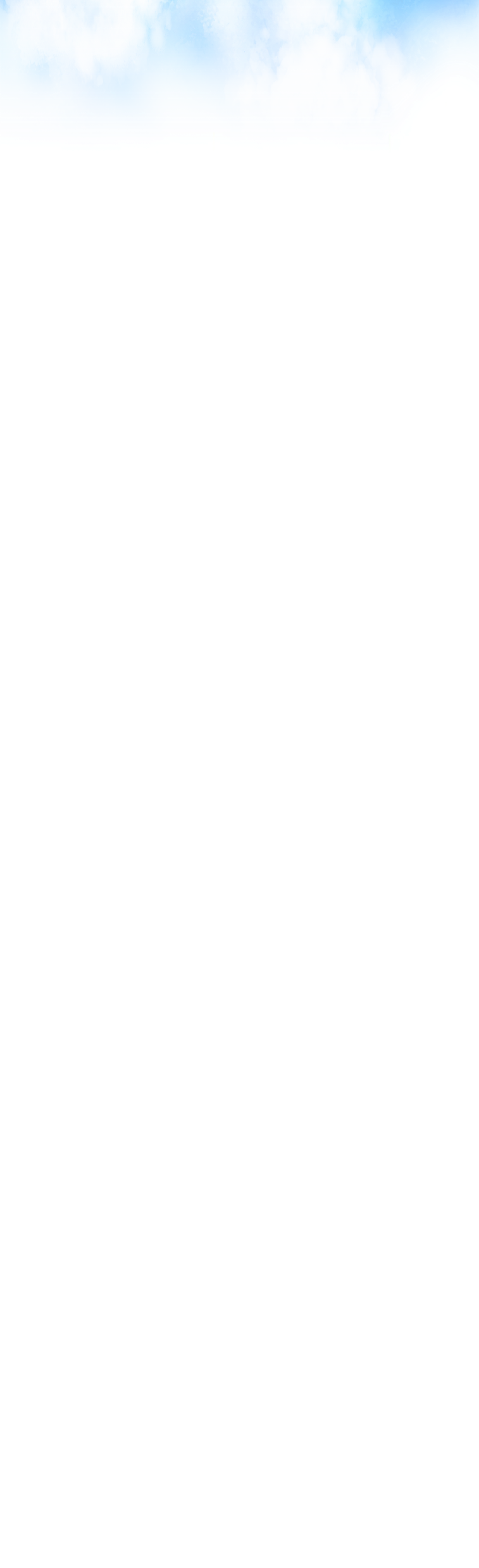 Trong các con cá dưới đây, con cá nào nặng nhất, con cá nào nhẹ nhất?
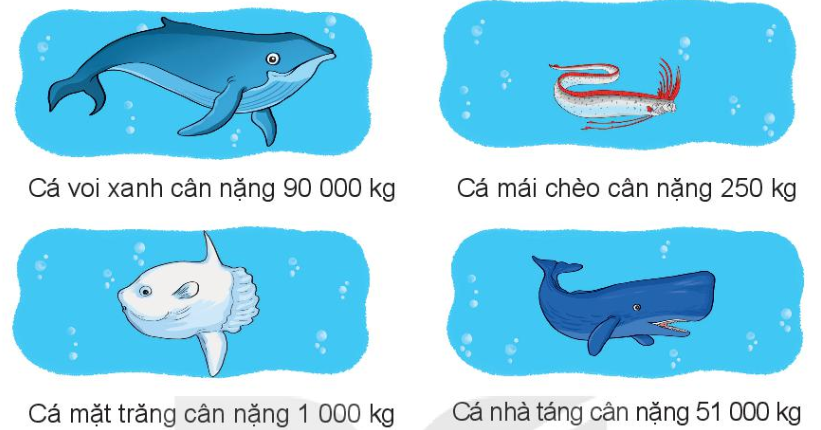 3
Ta có: 250 < 1 000 < 51 000 < 90 000
Vậy cá voi xanh nặng nhất, cá mái chèo nhẹ nhất
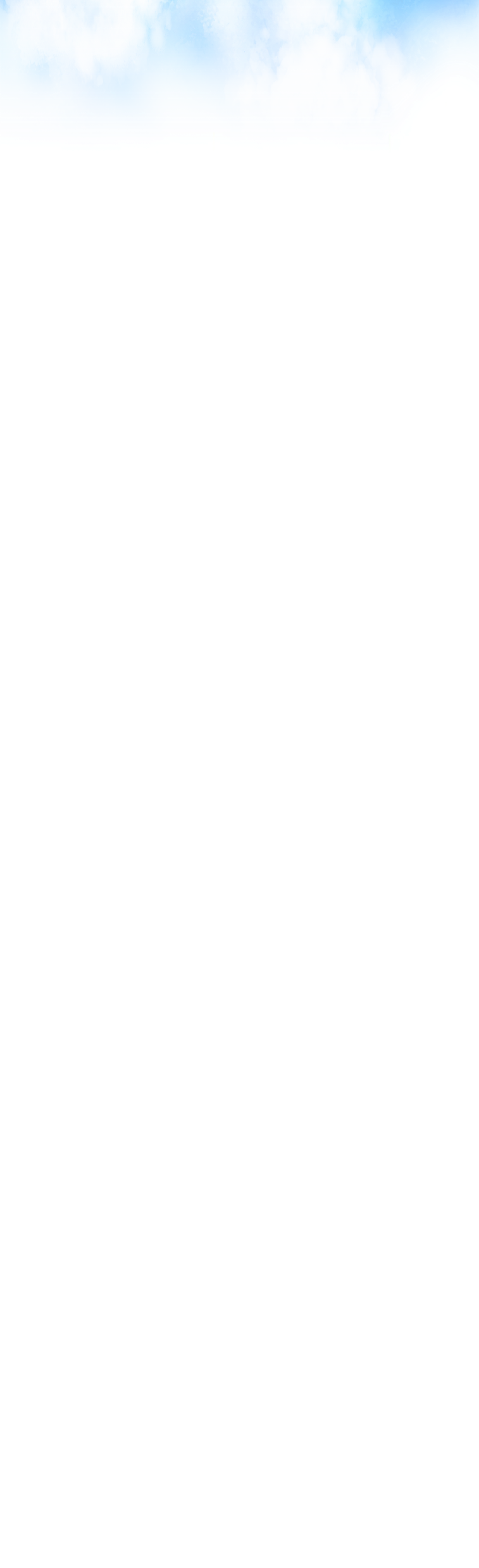 Bác An hỏi bác Ba Phi: “Năm nay, trang trại nhà bác có bao nhiêu con vịt?”.
Bác Ba Phi hóm hỉnh trả lời: “Bác tính nhé! Năm nay, số con vịt ở trang trại nhà tôi là số tròn chục lớn nhất có bốn chữ số khác nhau”.
Em hãy giúp bác An tìm số con vịt ở trang trại nhà bác Ba Phi năm nay.
5
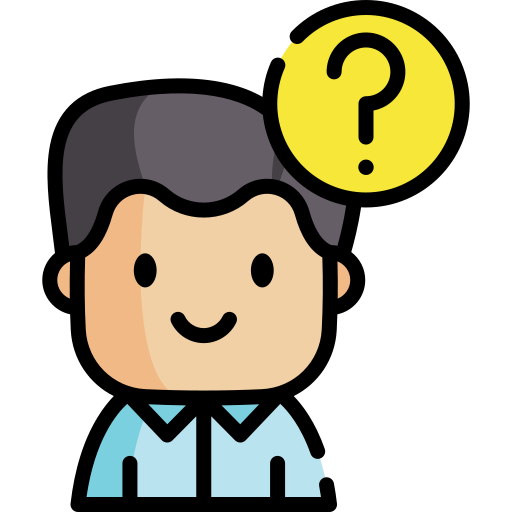 Để được số lớn nhất có 4 chữ số khác nhau thì chữ số hàng đơn vị phải là 0 và theo thứ tự các chữ số hàng nghìn, hàng trăm, hàng chục phải là những số lớn nhất có thể và phải khác nhau.
Số tròn chục lớn nhất có 4 chữ số khác nhau là 9 870.
Vậy năm nay nhà bác Ba Phi có tất cả 9 870 con vịt.
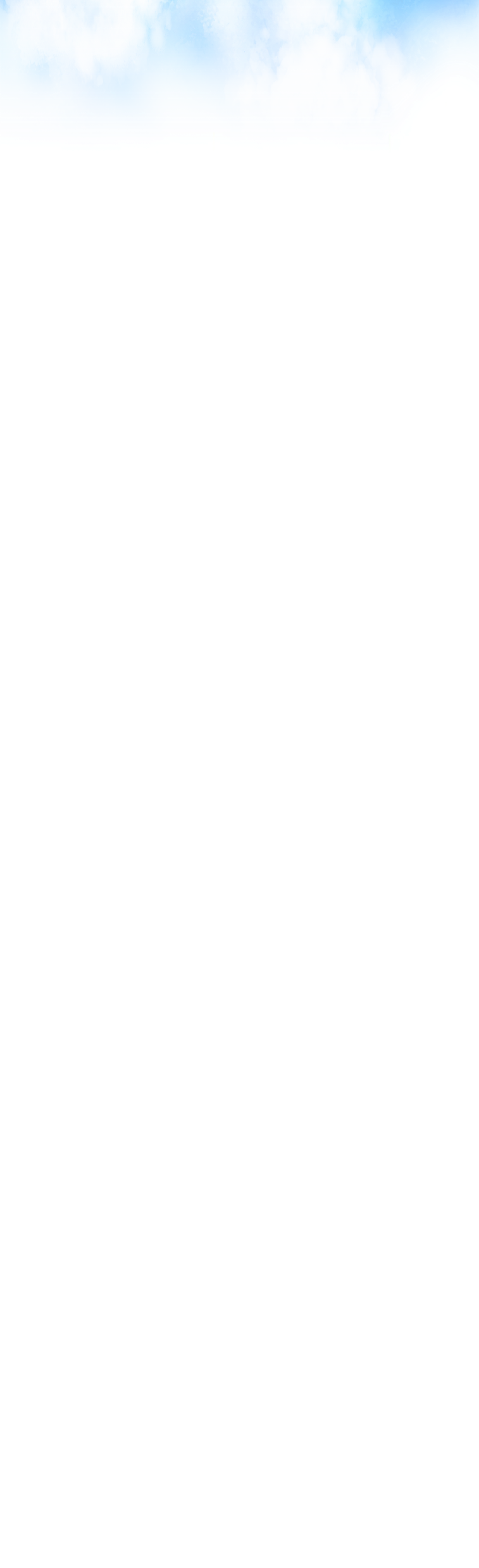 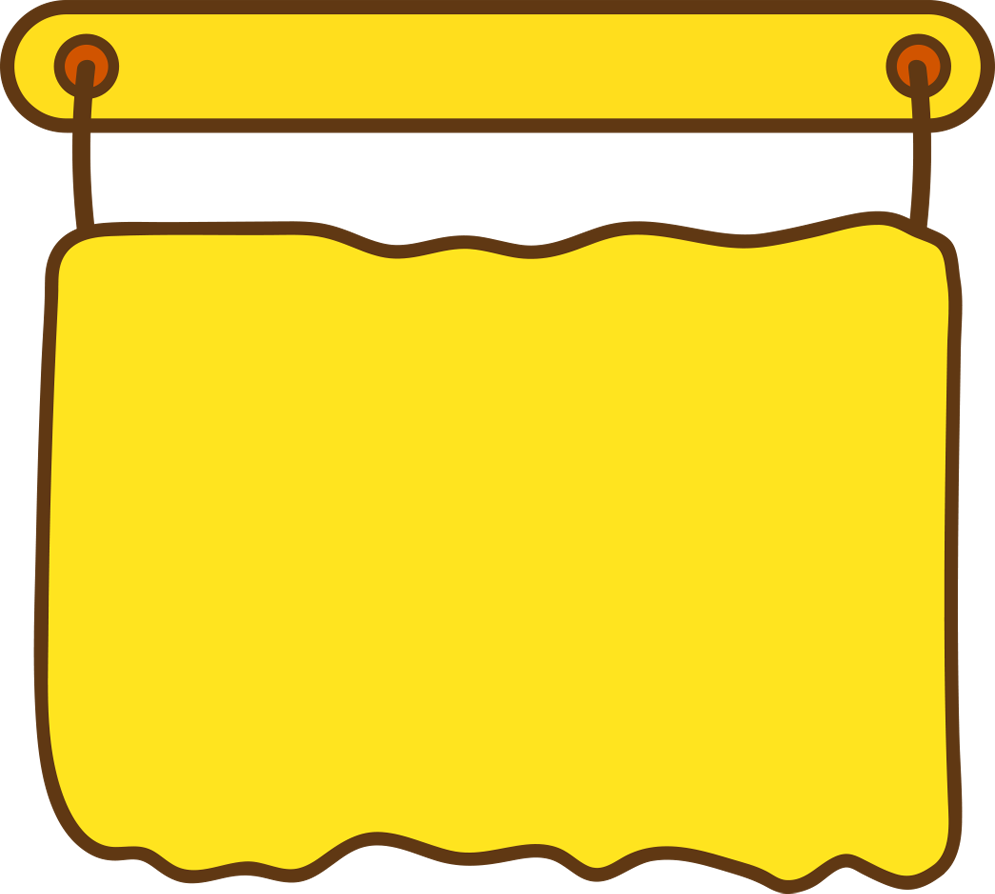 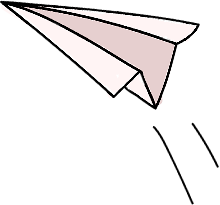 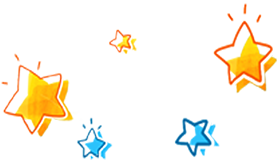 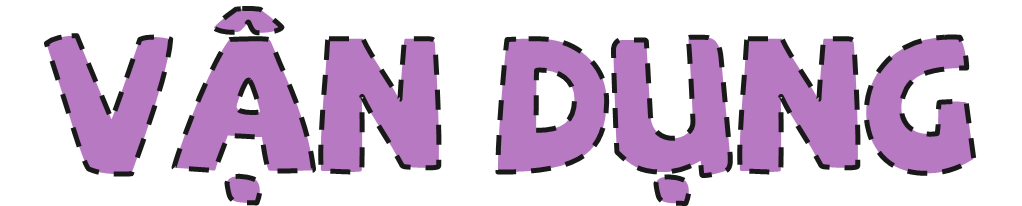 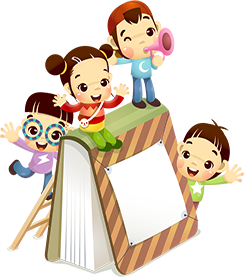 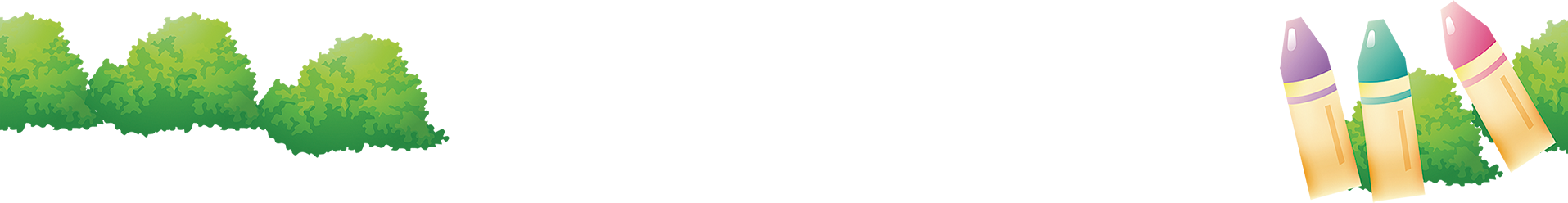 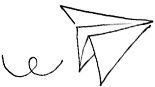 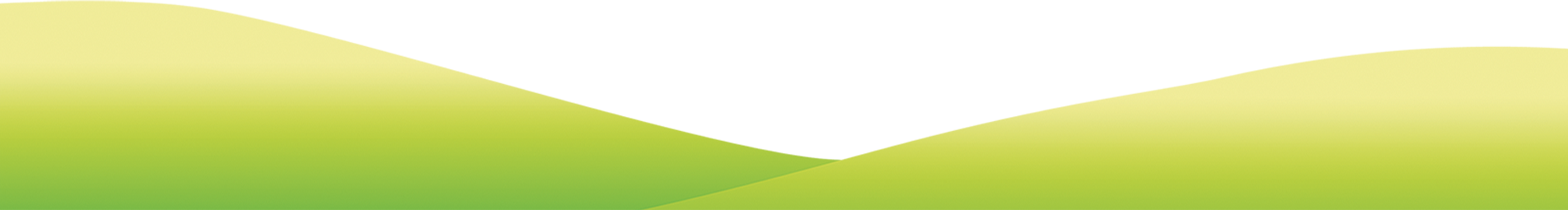 Hãy đọc các số cách nhau 2 đơn vị bắt đầu từ số 5 372
5 374, 5 376…
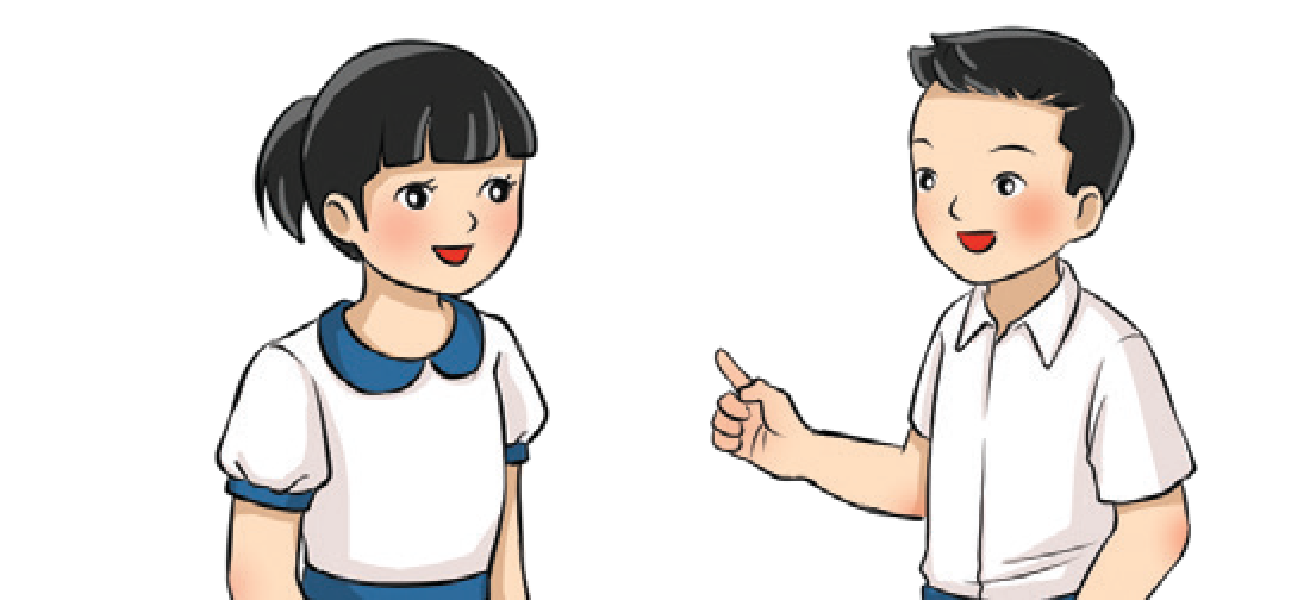 Hãy đọc các số cách nhau 5 đơn vị bắt đầu từ số 8 450
8 545, 8 550
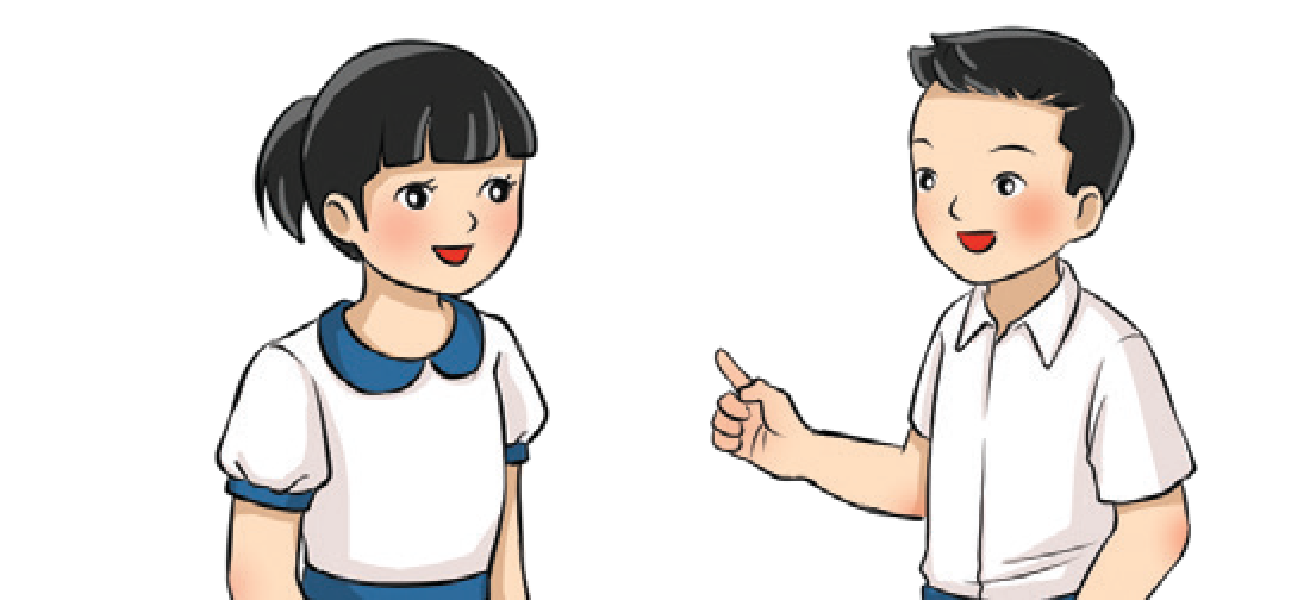 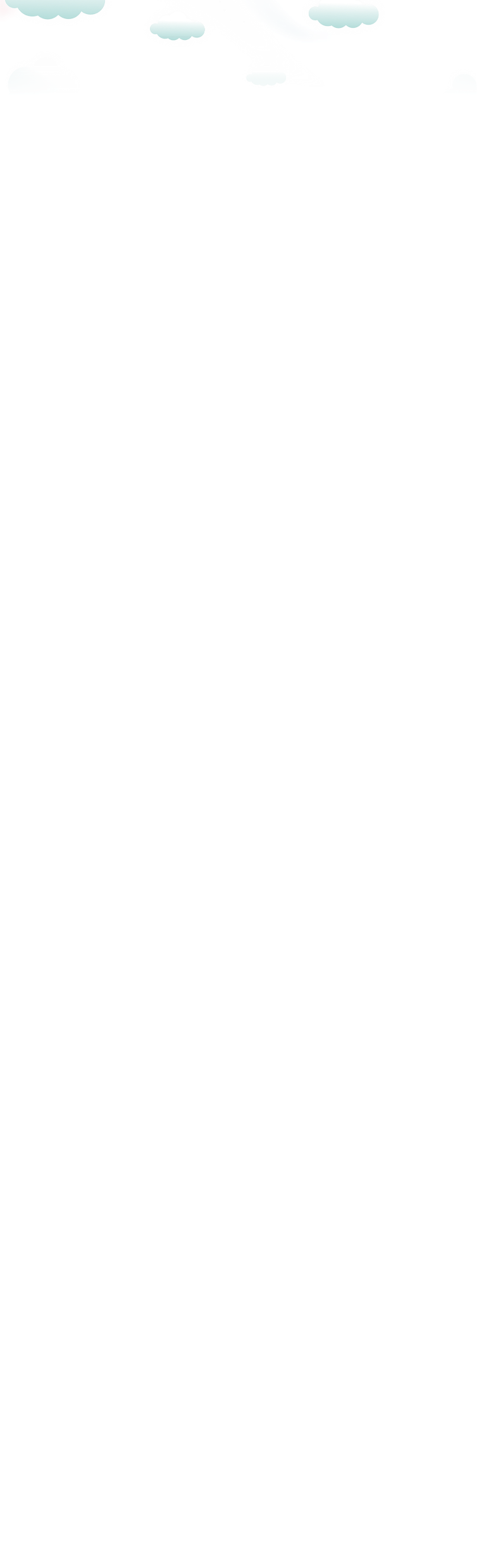 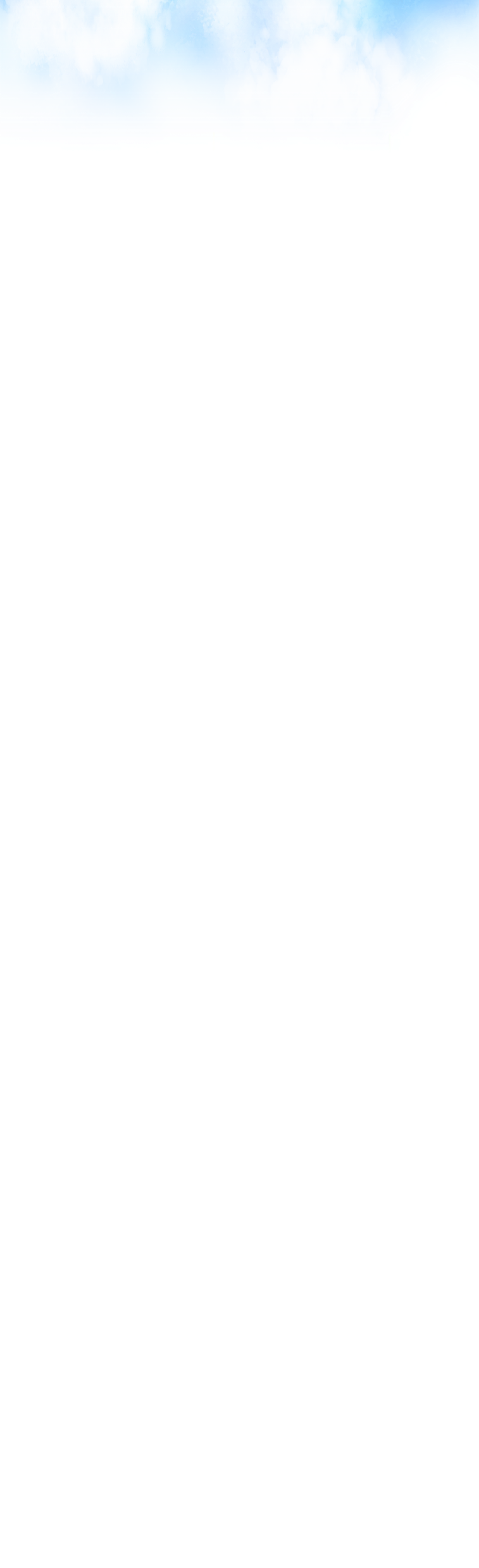 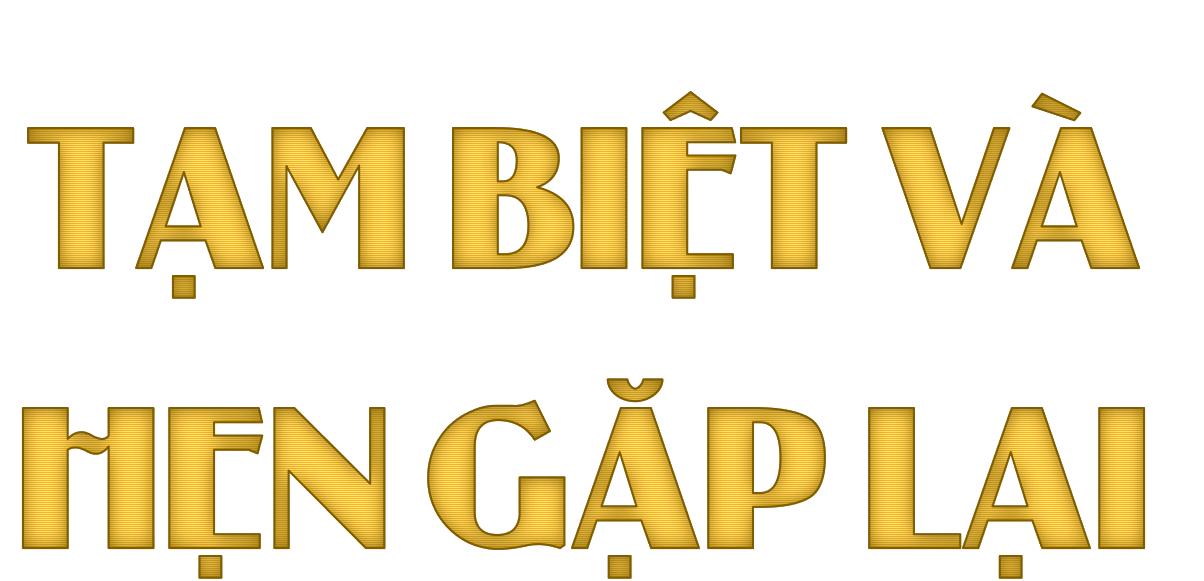 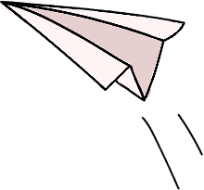 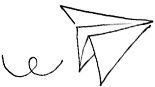 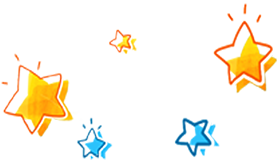 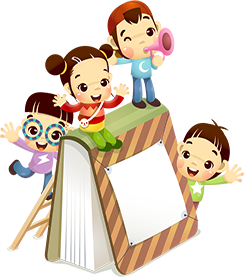 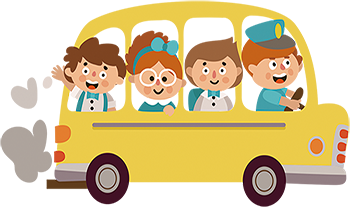 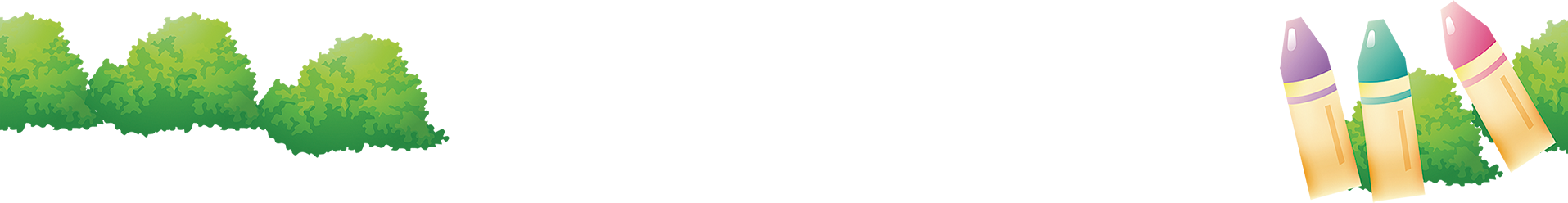 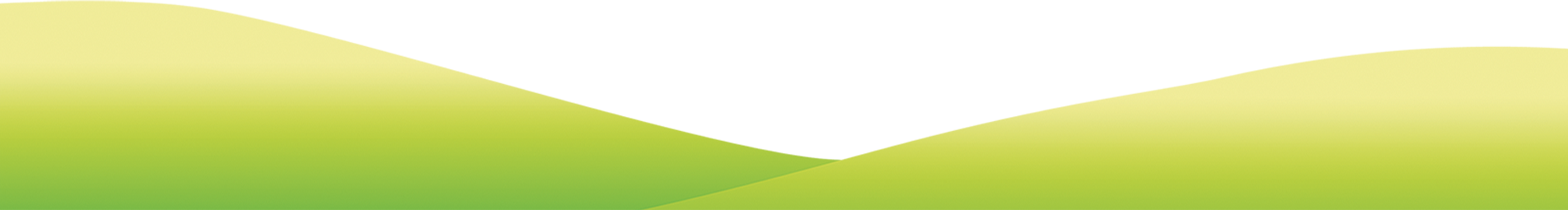 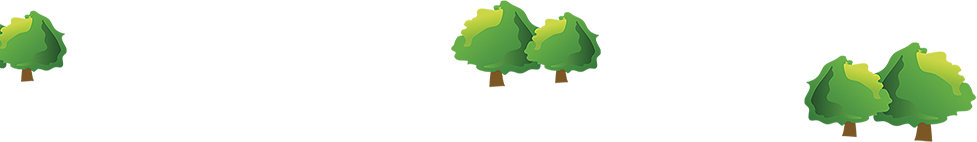